Про підсумки дослідження адаптації учнів 5 класу до навчання у основній школі
Бойко Н.А., методист з питань психології відділу освіти 
Кегичівської районної 
державної адміністрації
Фізичний розвиток – початок передпубертатного періоду, спостерігається швидкий «стрибок» росту, порушення пропорцій (швидко ростуть стопи, кінцівки)
Психічний розвиток – в інтелектуальному аспекті починається поступовий перехід від конкретного мислення до абстрактного. Проте абстрактне мислення ще не повністю розвинене, тому слід уникати навчального матеріалу, в якому багато нових понять (рекомендується не більше трьох нових термінів за один урок). Більше цікавого, конкретного, практичного, актуального.
Соціальний розвиток – загалом велика залежність від батьків, учителів, але у зв’язку з переходом до основної школи посилюється автономність. В основній школі, як правило, немає групи продовженого дня, тому все більше дітей самі ходять до школи, а після занять до приходу батьків залишаються без нагляду дорослих.У структурі класу формуються групи, переважно з дітей однієї статі. Лідерами найчастіше є учні, які добре вчаться або можуть зацікавити інших особливими здібностями чи навіть новими іграшками, модними речами.
Актуальні проблемиАдаптація до навчання у середній школі.Стосунки з новими учителями.Збільшення ризиків внаслідок більшої автономності.
Мета дослідження – визначити рівень адаптації учнів при переході з початкової до основної школи
Програма дослідження: Соціометрія; Методика «Визначення особистісної адаптованості школярів» А.Фурмана;

Методика на визначення рівня шкільної мотивації в адаптації  Н. Лусканової.
Всього у навчальних закладах району 181 пꞌятикласник. В дослідженні взяли участь 133 учня ( 73,5%) із 9 загальноосвітніх навчальних закладів.
Результати соціометричного дослідження за сферою навчання
Результати соціометричного дослідження за сферою навчання
Результати соціометричного дослідження за сферою дозвілля
Результати соціометричного дослідження за сферою дозвілля
Методика «Визначення особистісної 
адаптованості школярів» А.Фурмана
Методика «Визначення особистісної 
адаптованості школярів» А.Фурмана
Методика «Визначення особистісної 
адаптованості школярів» А.Фурмана
Методика «Визначення особистісної 
адаптованості школярів» А.Фурмана
Результати методики на визначення рівня шкільної мотивації в адаптації  Н. Лусканової
Результати методики на визначення рівня шкільної мотивації в адаптації  Н. Лусканової
РекомендаціїКласним керівникам:1. На основі даних соціометричних досліджень планувати роботу у класі таким чином, щоб мали місце ситуації, заходи, які підвищують соціальний статус дітей.2. Проводити заходи спрямовані на згуртованість класного колективу.  3. Постійно проводити індивідуальне консультування батьків і учнів з проблемних питань навчання та виховання.
Вчителям-преметникам:1. Враховувати в навчально-виховному процесі вікові психофізіологічні особливості учнів.2. Враховувати труднощі адаптаційного періоду, вікові особливості п’ятикласників у виборі термінології, методичних прийомів. 3. Не перевантажувати учнів надмірними за обсягом домашніми завданнями, дозувати їх з урахуванням рівня підготовки учня, гігієнічних вимог віку. 4. Налагоджувати емоційний контакт з класом та з батьками учнів. 5. Не використовувати оцінку як засіб покарання учня: оцінка досягнень повинна орієнтуватись на успіх, сприяти мотивації навчання, а не її зниженню. 6. Фіксувати позитивну динаміку в розвитку кожного учня (не порівнювати учнів одного з одним, а порівнювати певні досягнення сьогодні і вчора). 7. Розвивати навички самоконтролю, вміння оцінювати свою роботу і роботу класу. 8. Розвивати навички самостійної роботи: користування додатковою літературою, словниками, довідниками, інтернет-ресурсами. 9.Дотримуватися єдиних вимог до усного та писемного мовлення.10. Не створювати ситуацій, що травмують психіку, під час виставлення оцінок за контрольні роботи, семестрові тощо; виставляти оцінки не формально, а з урахуванням особистих досягнень кожного учня.11. Враховувати принципи роботи з обдарованими дітьми, які мають високі потенційні здібності.
Практичним психологам та соціальним педагогам:1. Забезпечити соціально-психологічний супровід навчально-виховного процесу в період адаптації.2. Створити і організувати роботу корекційних груп  учнів, які відчувають труднощі у навчанні та спілкуванні.3. Постійно проводити індивідуальне консультування батьків і учнів з проблемних питань навчання та виховання.4. Провести тренінги з учнями 5-х класів, спільні заняття учнів та батьків для зменшення емоційної напруги та згуртованості класу.
Проект «Вчимося жити разом»
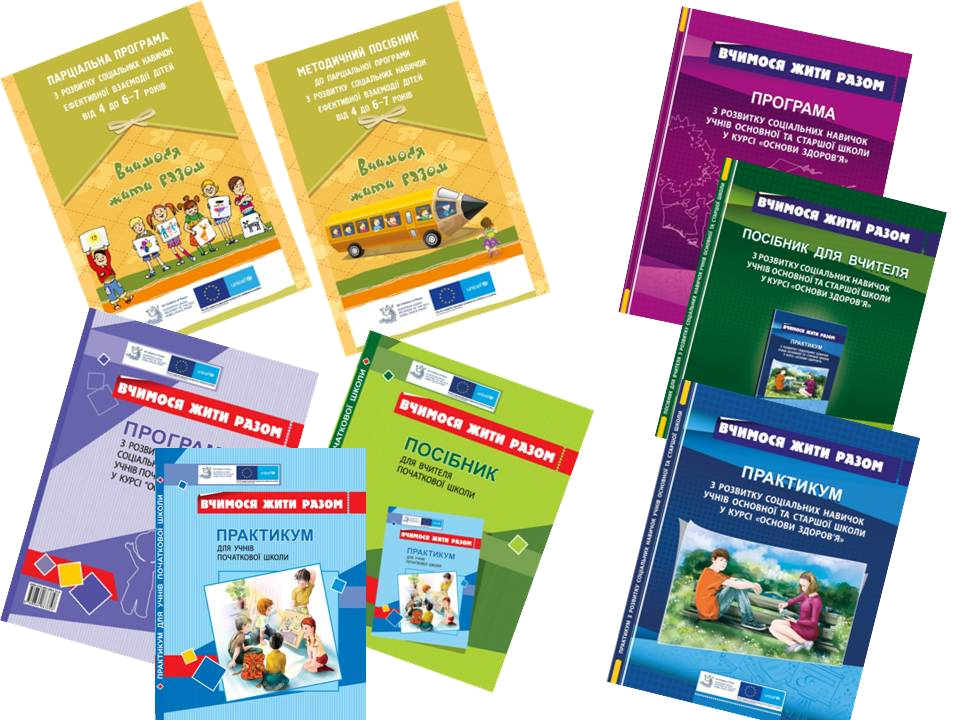 [Speaker Notes: Проект «Вчимося жити разом» спрямований на розвиток у дітей соціальних навичок, таких як: ефективне спілкування, співчуття, повага до прав людини, робота в команді, запобігання конфліктам і їх конструктивне розв'язання, протистояння негативним соціальним впливам, переговори, медіація, примирення.]
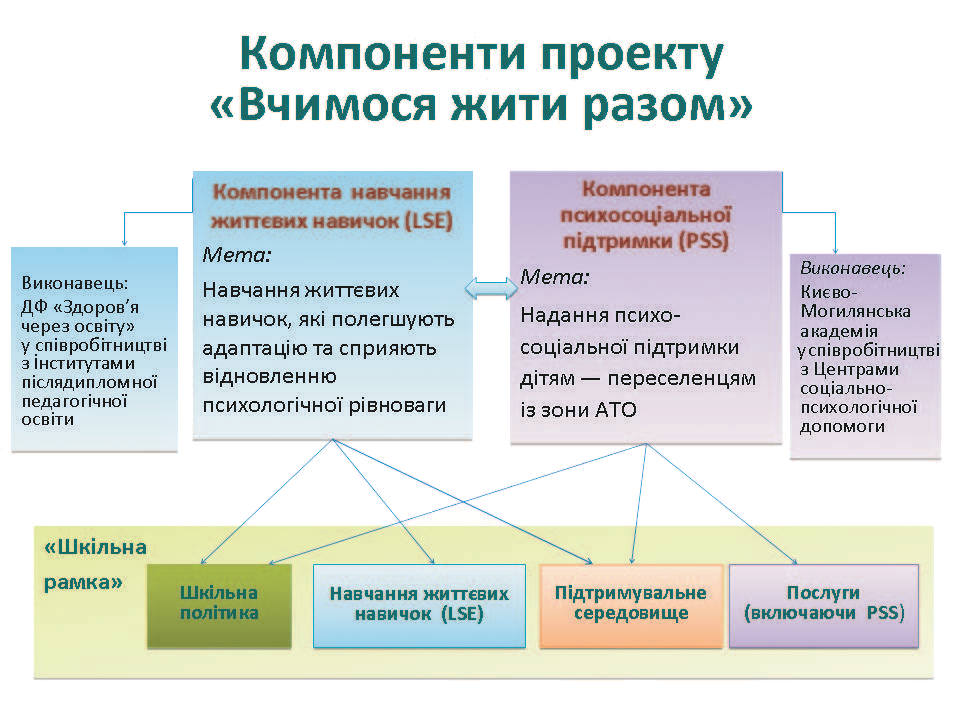 [Speaker Notes: Проект реалізується в двох напрямках – формування у школярів життєвих навичок, які сприяють позитивній адаптації, та надання дітям і родинам психосоціальної підтримки.]
Портал превентивної освіти 
за посиланням http://autta.org.ua/ .
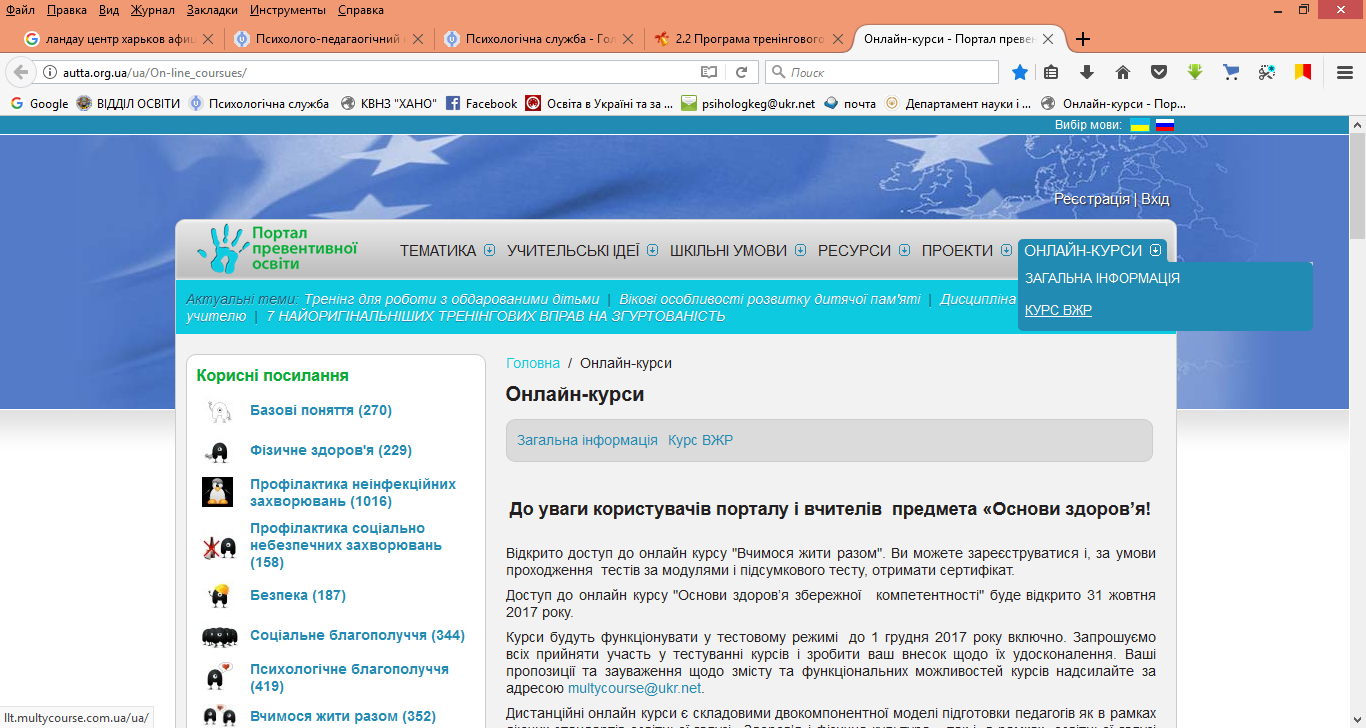 Корекційно-розвиткова програма формування 
стійкості до стресу в дітей дошкільного віку та школярів
«Безпечний простір»
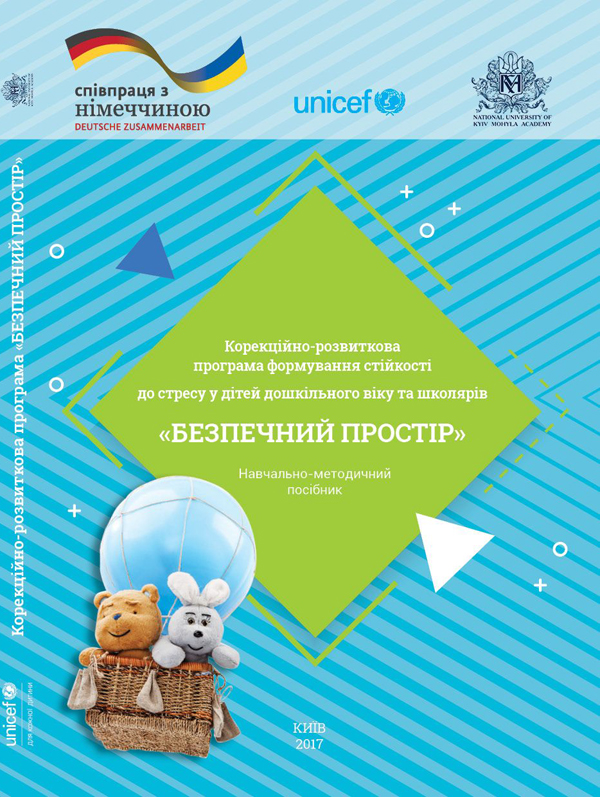 Для вчителів, які мають сертифікат про проходження тренінгу «Підвищення психосоціальної стійкості до стресу у дітей»
http://lib.iitta.gov.ua/707671/1/KRP2017.pdf
Небезпечні квести для дітей: профілактика залучення
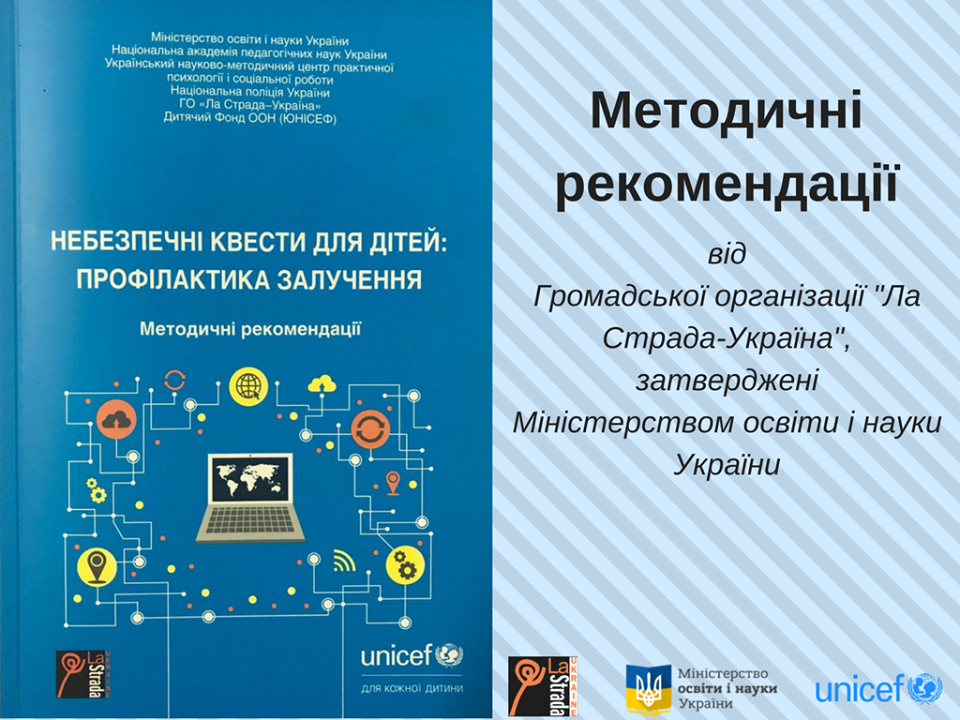 http://lib.iitta.gov.ua/707659/1/%D0%AE%D0%9D%D0%98%D0%A1%D0%95%D0%A4_%D0%925_%D0%9D%D0%B5%D0%B1%D0%B5%D0%B7%D0%BF%D0%B5%D1%87%D0%BD%D1%96%20%D0%BA%D0%B2%D0%B5%D1%81%D1%82%D0%B8.pdf
Дякую за увагу!